Camtasia Studio 9
Centro de Capacitación Docente
F.U.P.
Complemento de PowerPoint
Use el complemento de PowerPoint de Camtasia Studio 9 para grabar y producir presentaciones de PowerPoint.
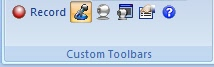 Complemento de PowerPoint
En la instalación de Camtasia Studio, el complemento está habilitado de forma predeterminada. Puede habilitar el complemento más adelante seleccionando Camtasia Studio> Herramientas> Opciones> pestaña PowerPoint> Habilitar complemento de PowerPoint.
Diapositivas de powerpoint
Puede guardar diapositivas de PowerPoint como imágenes para importarlas a Camtasia Studio 9
Diapositivas como imágenes
Si conoce las dimensiones que planea producir su video de Camtasia Studio 9, cambie el tamaño de las diapositivas de PowerPoint para que coincidan.
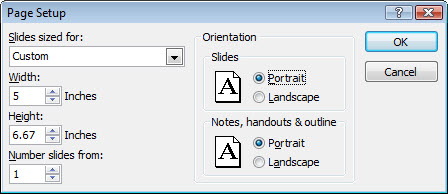 Importar como imágenes
Después de guardar las diapositivas de PowerPoint como imágenes, haga clic en "Importar imágenes" en Camtasia Studio para importar las diapositivas como imágenes.
Esta es solo una opción más que ofrece Camtasia que facilita la creación de un video. Visite TechSmith.com para obtener más consejos de Camtasia y otros excelentes productos.